Дорога! Дети! Безопасность!
Что нужно знать пешеходам, чтобы сберечь жизнь и здоровье.

МБОУ СОШ № 2 им. Б.М. Ляха г. Туапсе
Отв. по БДД С.В. Манучарова
Отражающие элементы – помощники на дорогах
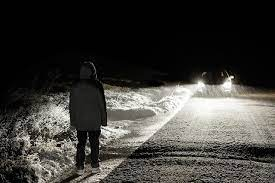 В тёмное время суток увеличивается число дорожно-транспортных происшествий, связанных с наездом на пешеходов. Особенно сложно ночью водителю разглядеть из салона автомобиля пешеходов в тёмной одежде.
Для того, чтобы уменьшить аварийность на дорогах в тёмное время суток, разработаны специальные светоотражающие наклейки и нашивки на одежду.
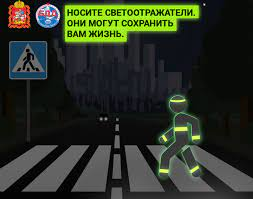 Как работают светоотражатели
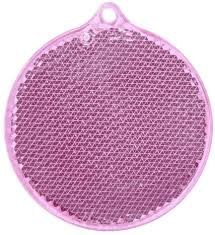 Светоотражающие материалы в тёмное время суток возвращают свет, попавший на них, в направлении обратно к источнику света (эффект «световозврата»), становясь ярко-белыми в свете фар автомобиля.
Световозвращающий материал имеет в составе:
     -микроскопические линзы, преломляющие световой луч в обратном направлении,
    - отражающий алюминиевый слой (зеркало),
    - прочную тканевую основу.
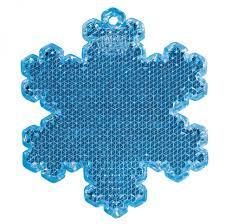 Виды светоотражающих элементов
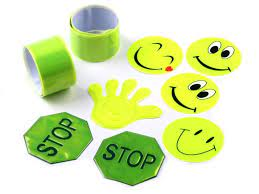 Фликеры


Светоотражающие полоски



Светоотражающие жилеты, манжеты, нашивки
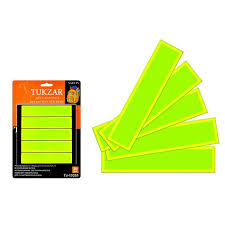 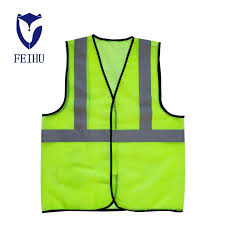 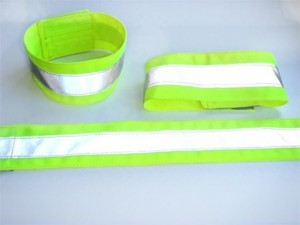 Где расположить фликеры
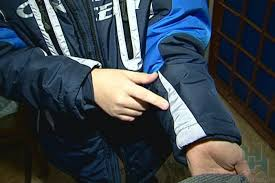 Располагают на одежде и на вещах (сумки, ранцы и др.), доступных для просмотра с большого расстояния
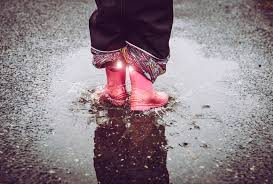 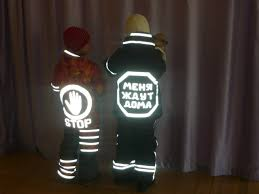 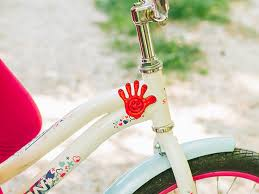 Уважаемые пешеходы!!!
БУДЬТЕ БДИТЕЛЬНЫ!

ВСЕНДА ПОЛЬЗУЙТЕСЬ СВЕТООТРАЖАТЕЛЯМИ В ТЁМНОЕ ВРЕМЯ СУТОК!

БЕЗОПАСНОСТЬ НА ДОРОГЕ – ЗАЛОГ ВАШЕГО ЗДОРОВЬЯ!
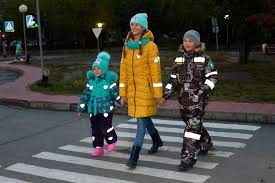